GEP Informatica
Soluzioni che rendono le aziende libere di concentrarsi sul proprio core-business
Conegliano Veneto, 4 luglio 2019
Chi siamo
Alcuni numeri
1987anno di fondazione
Ci hanno dato fiducia
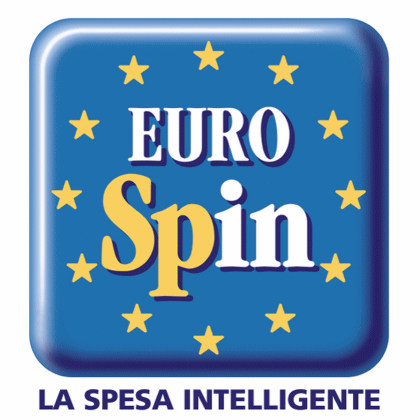 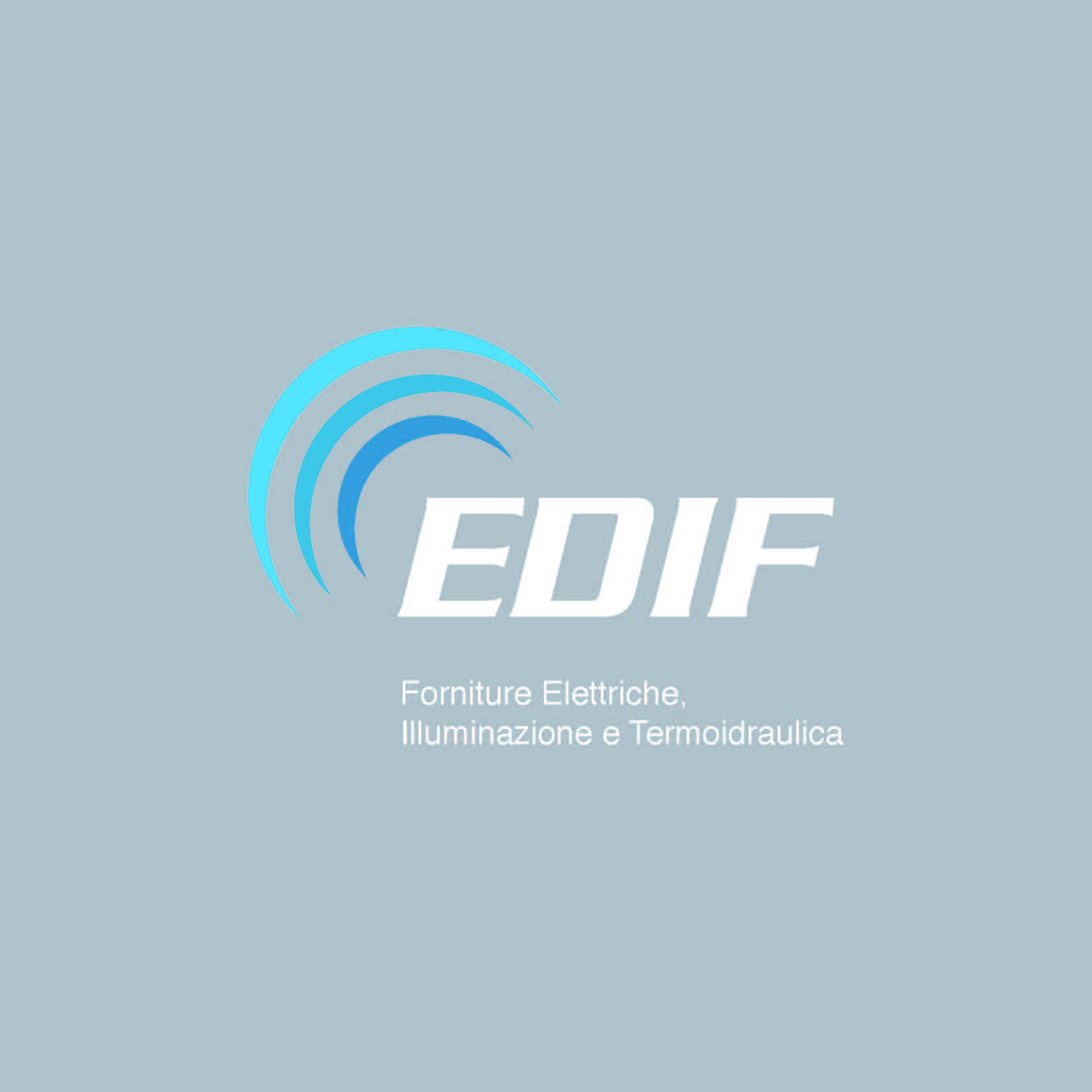 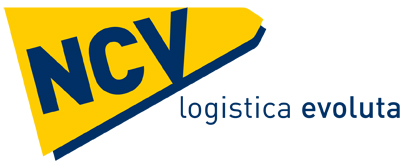 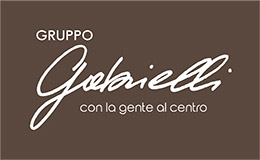 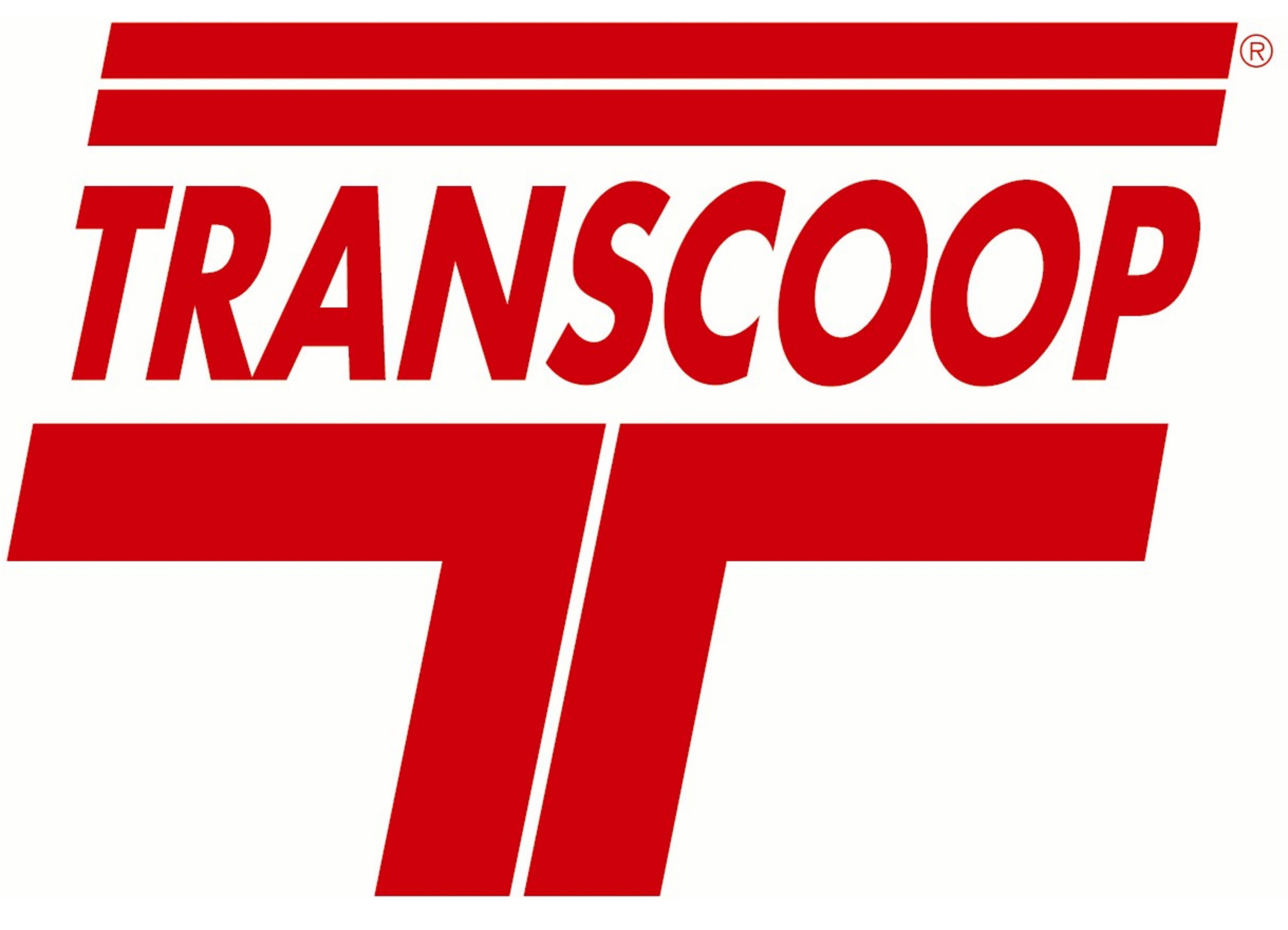 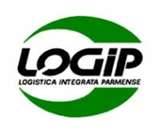 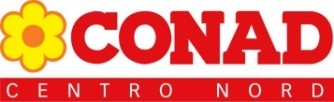 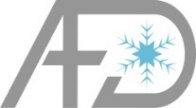 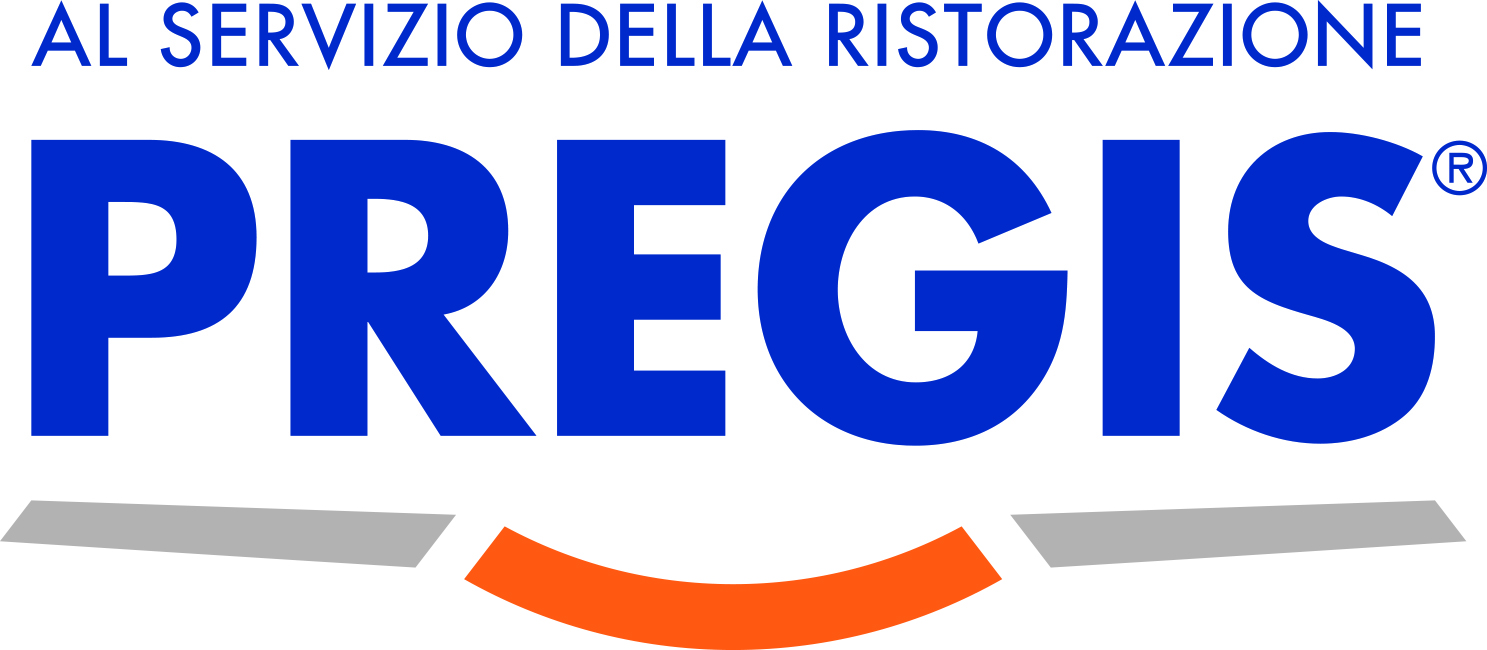 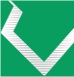 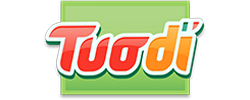 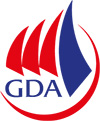 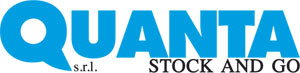 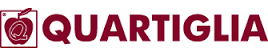 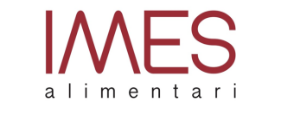 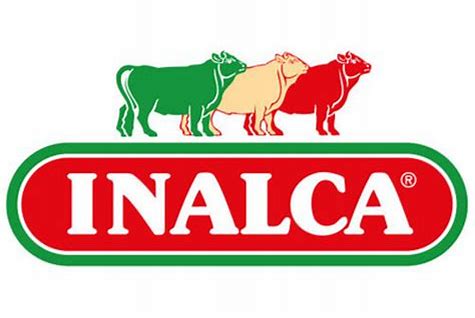 Apulia Distribuzione
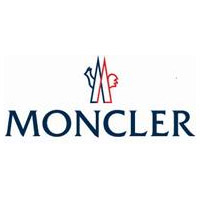 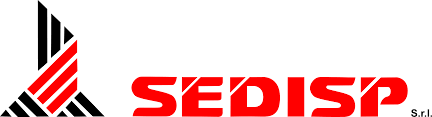 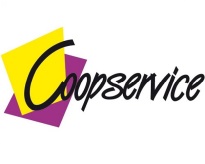 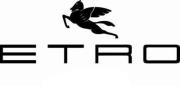 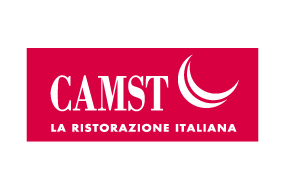 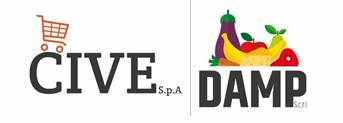 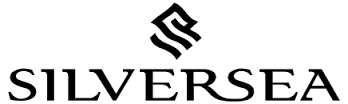 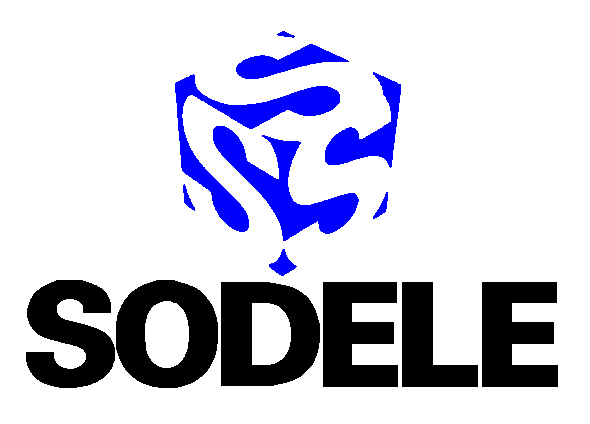 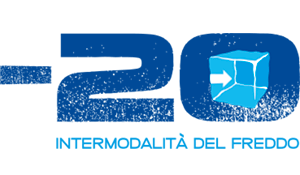 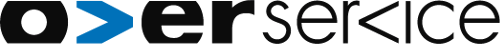 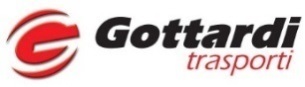 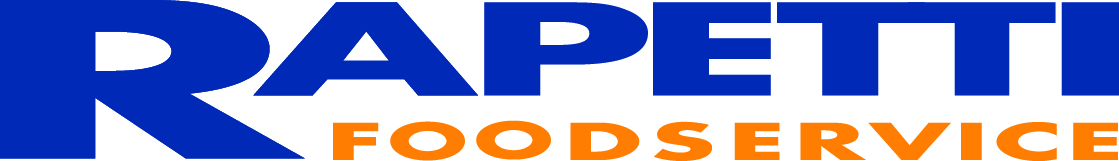 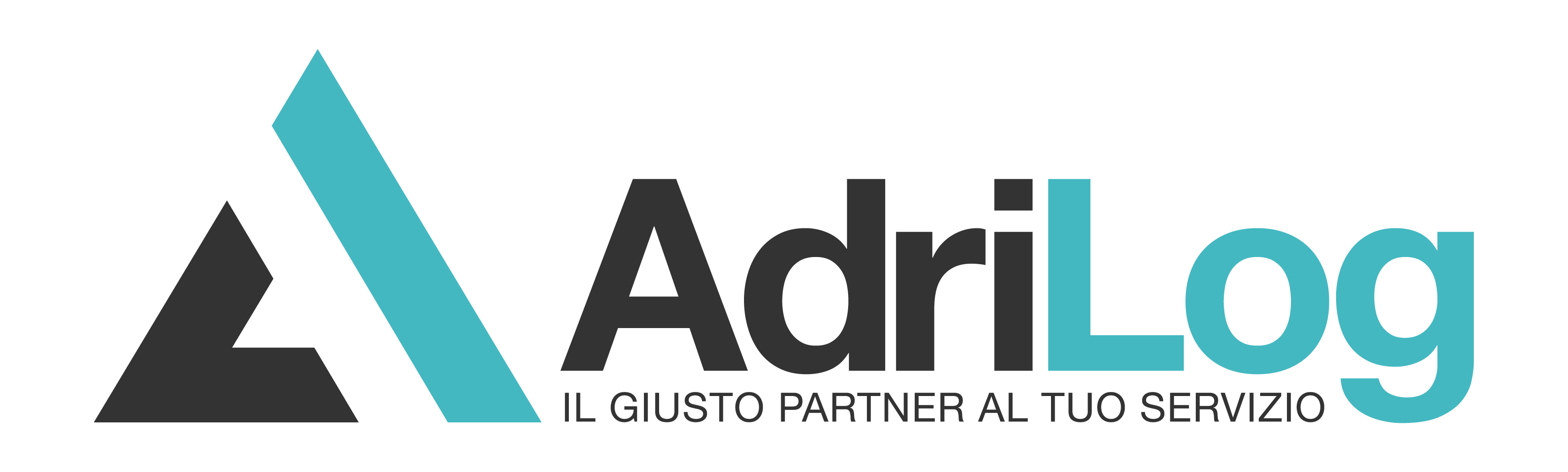 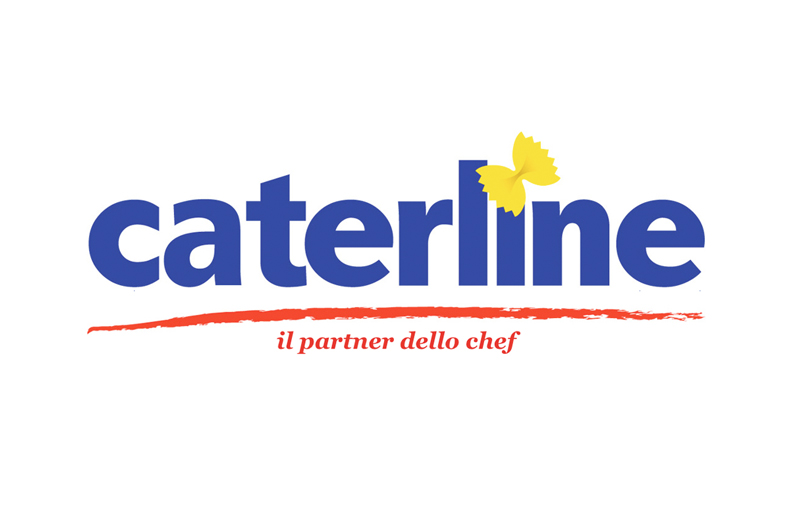 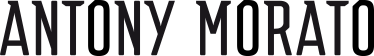 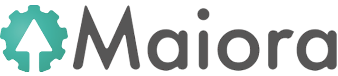 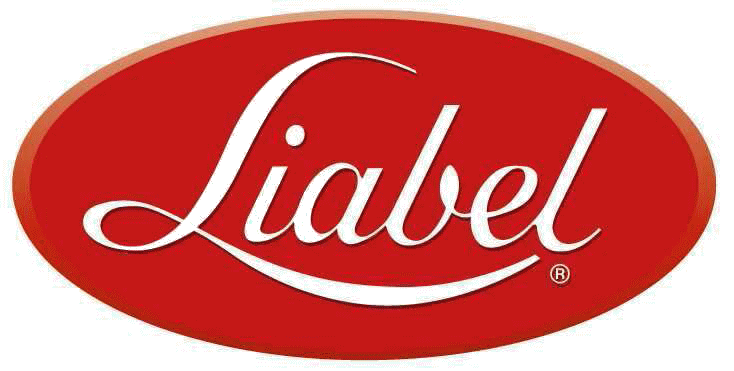 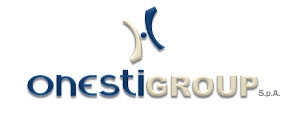 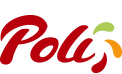 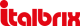 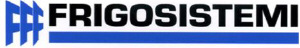 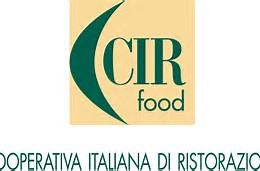 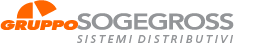 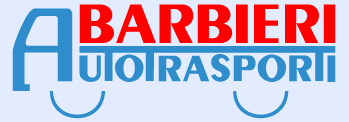 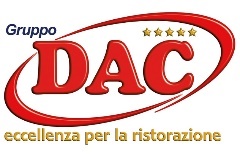 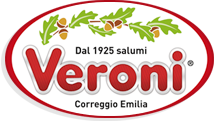 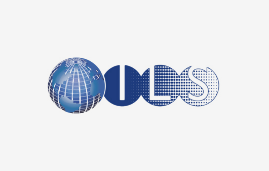 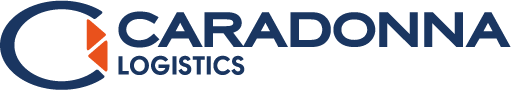 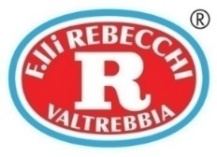 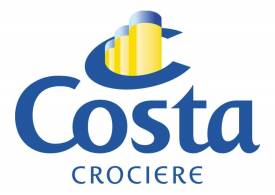 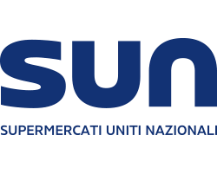 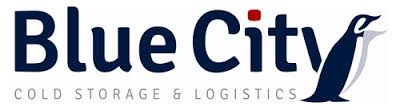 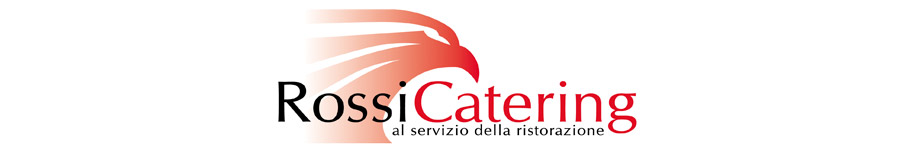 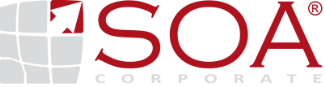 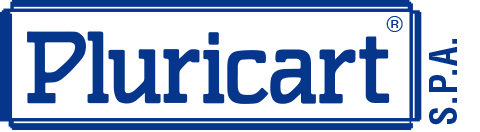 GEP Informatica
Soluzioni che rendono le aziende libere di concentrarsi sul proprio core-business
Conegliano Veneto, 4 luglio 2019